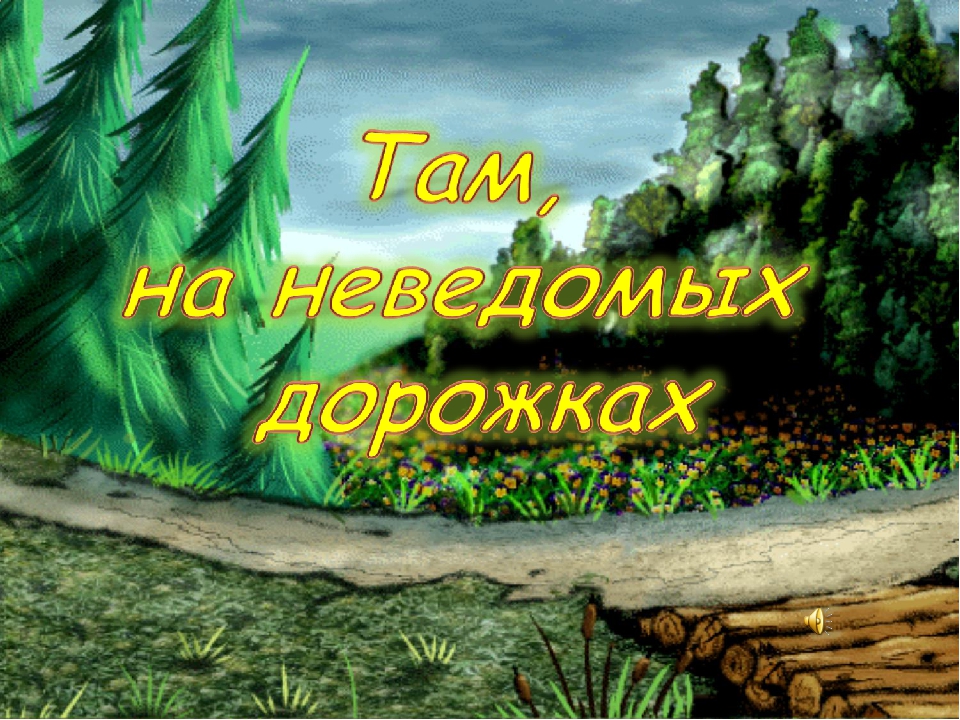 Задание 5
«Чей предмет?»
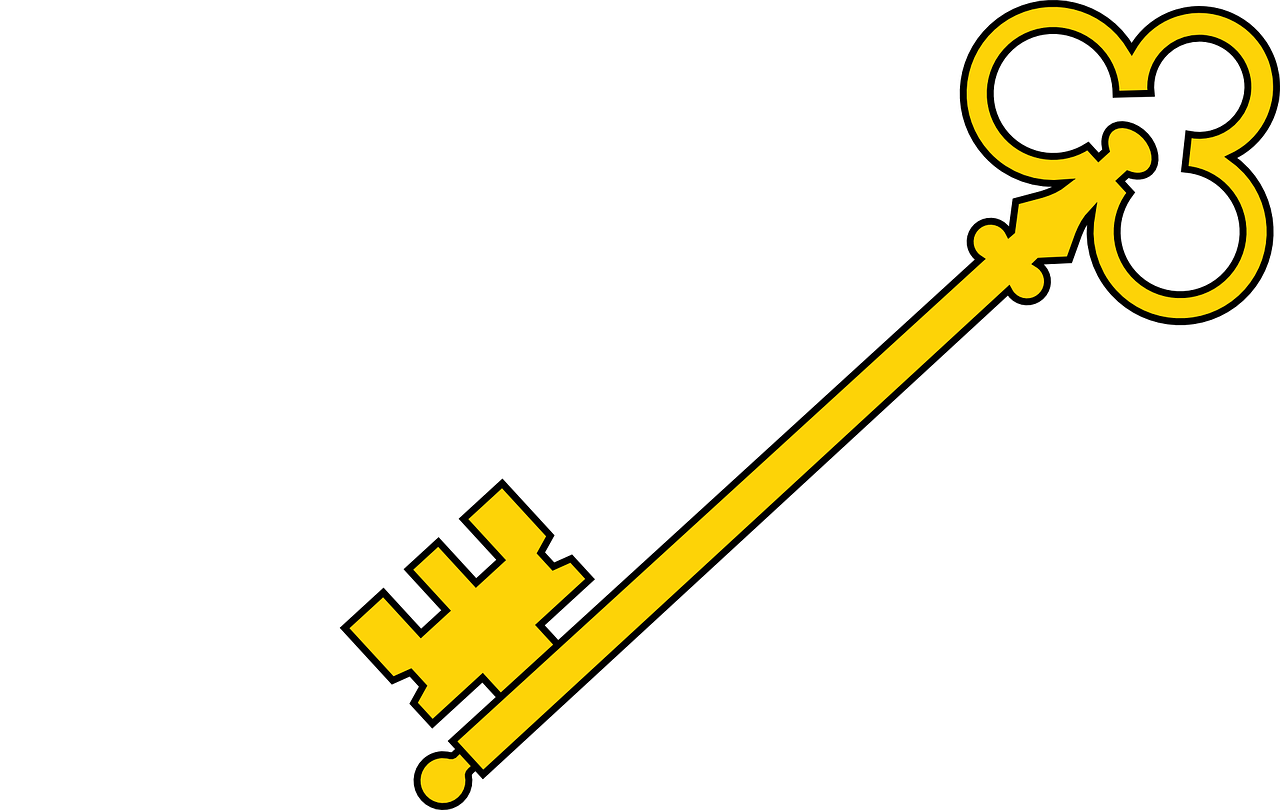 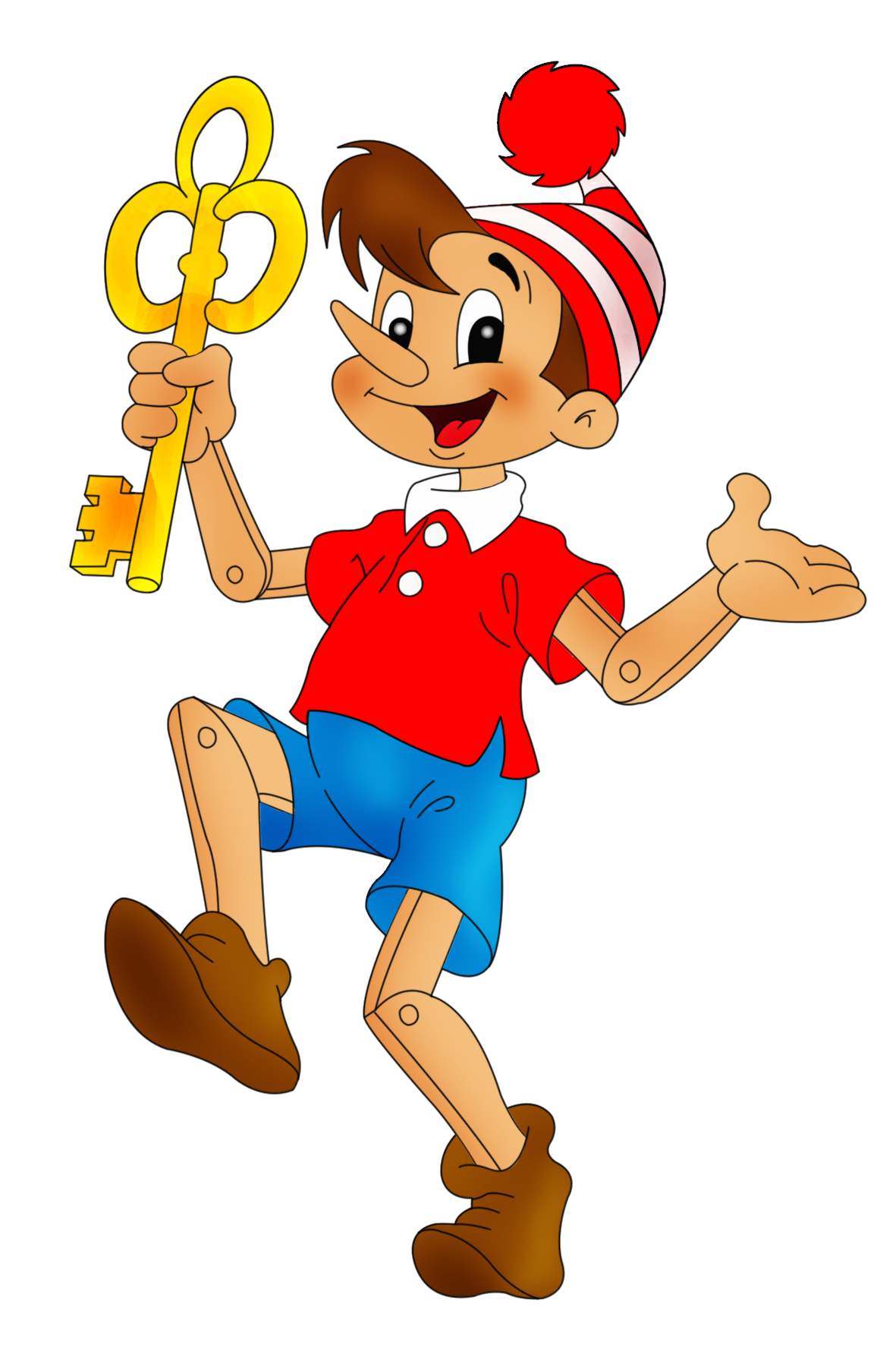 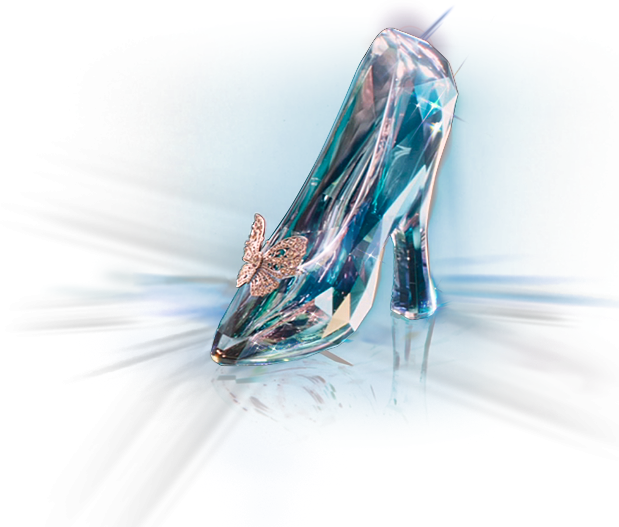 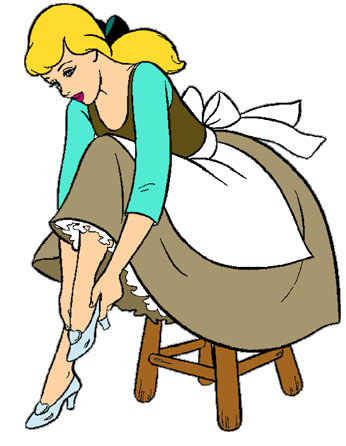 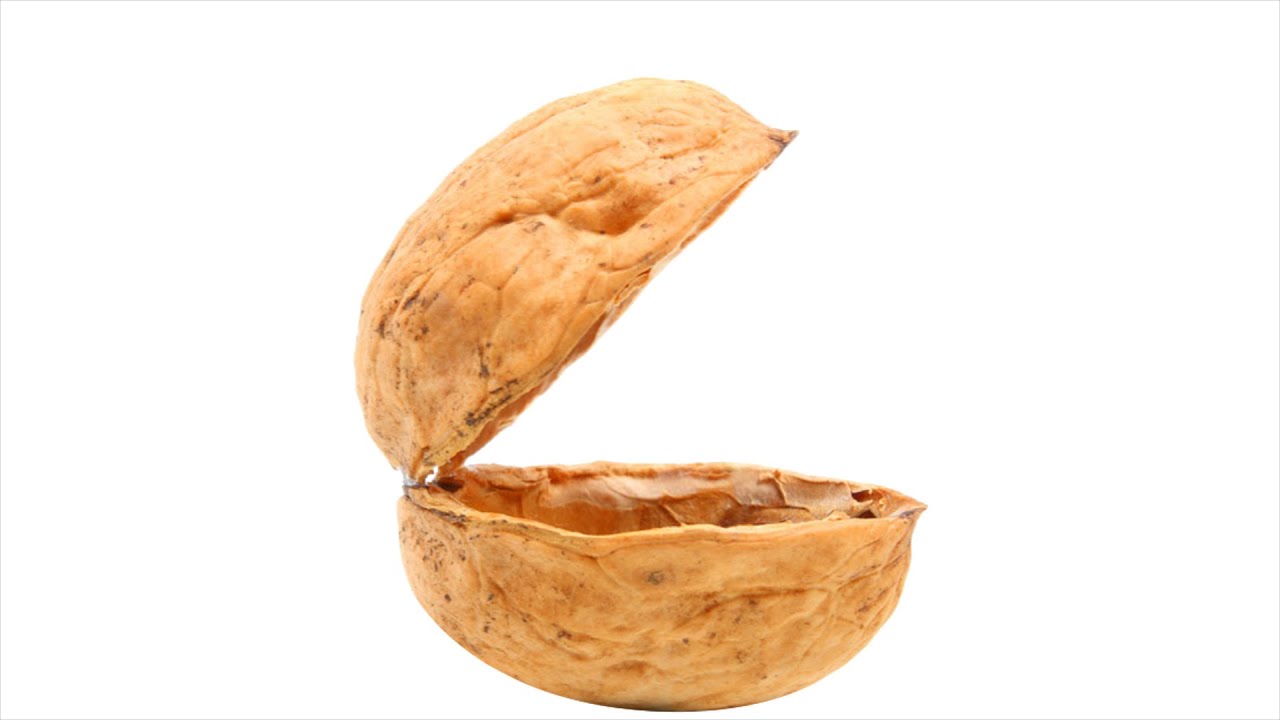 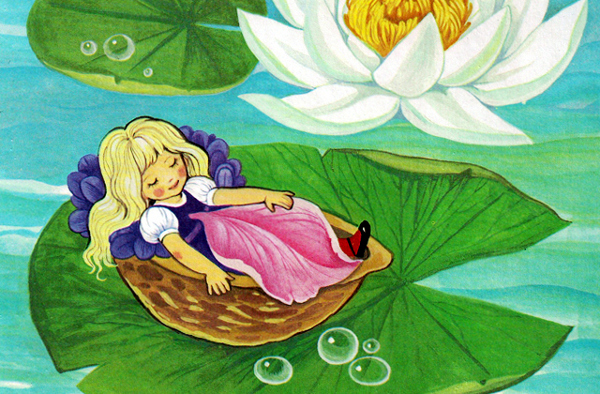 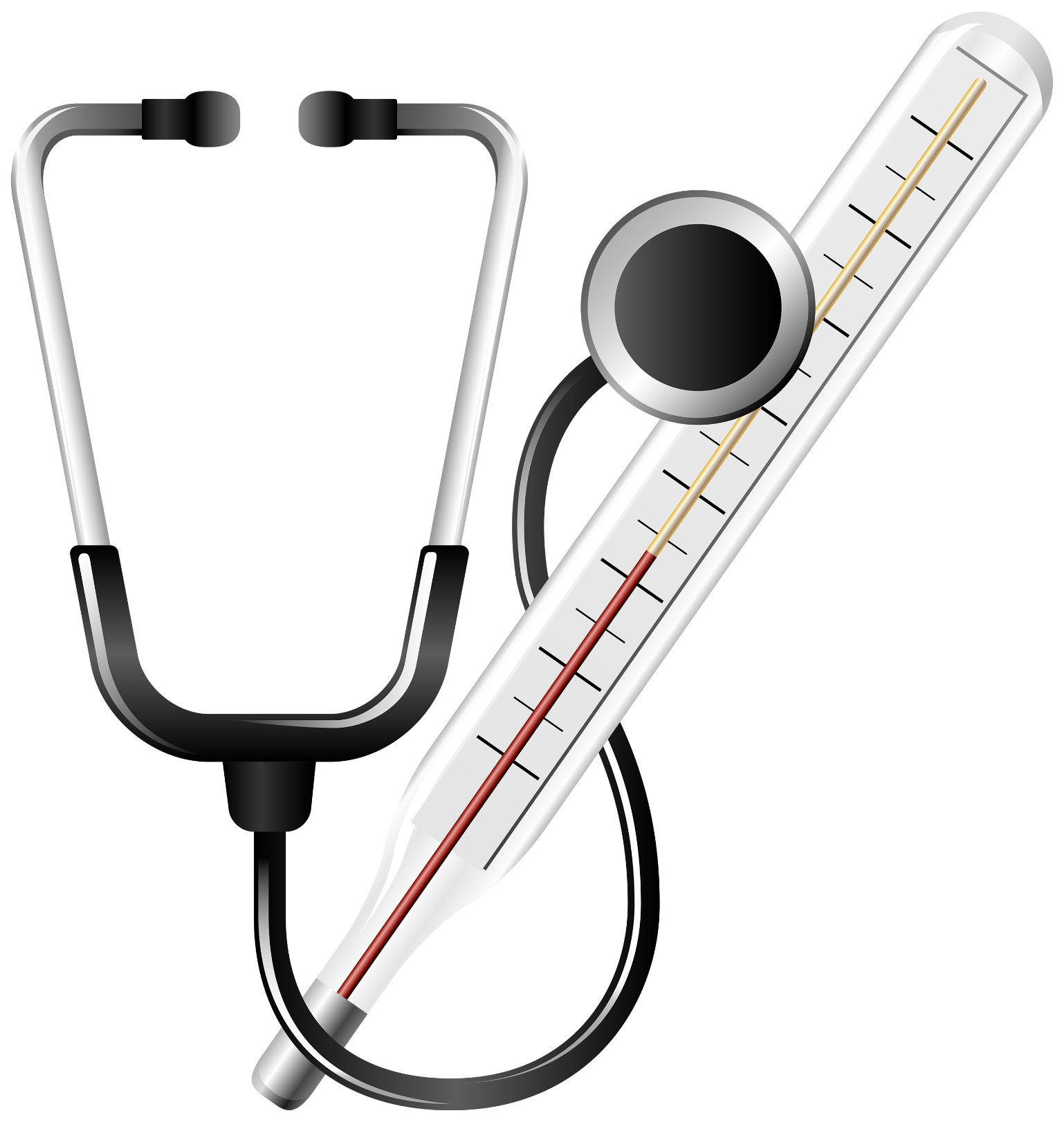 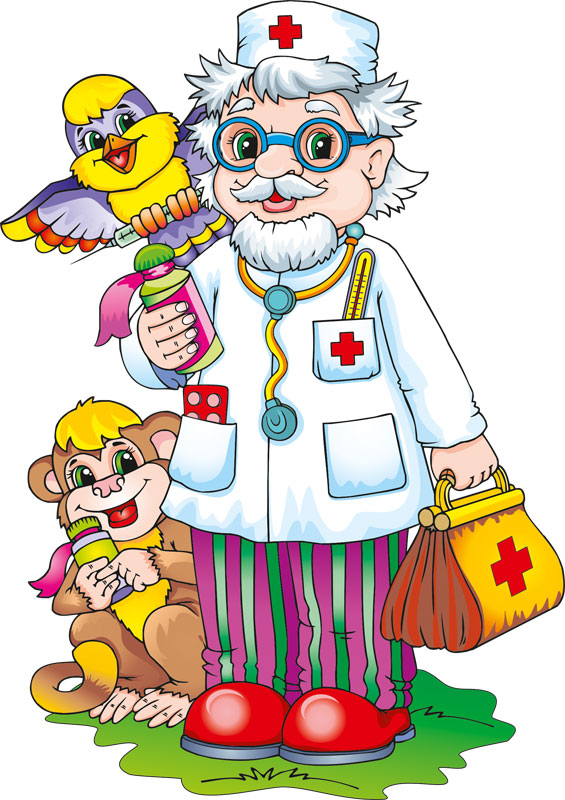 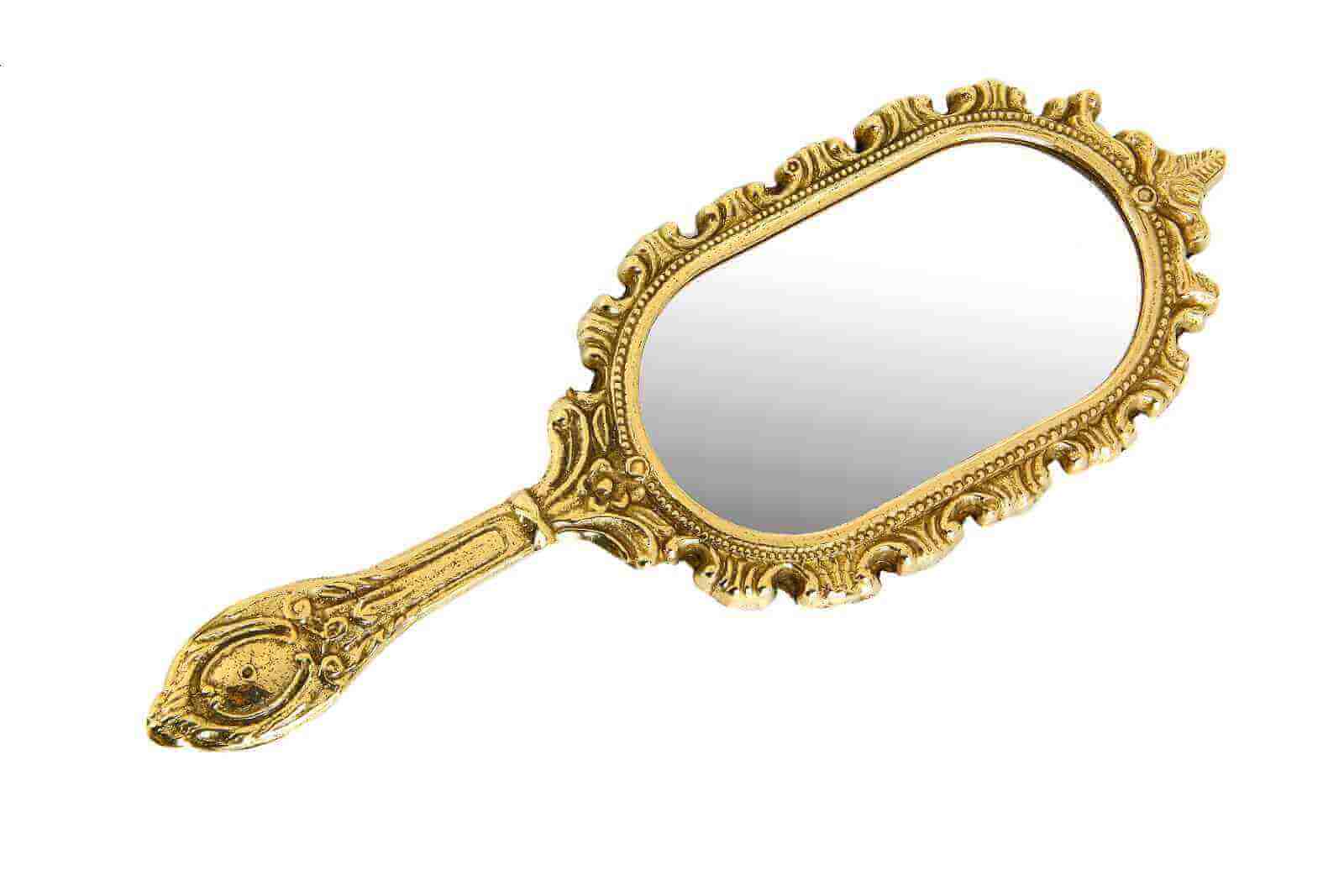 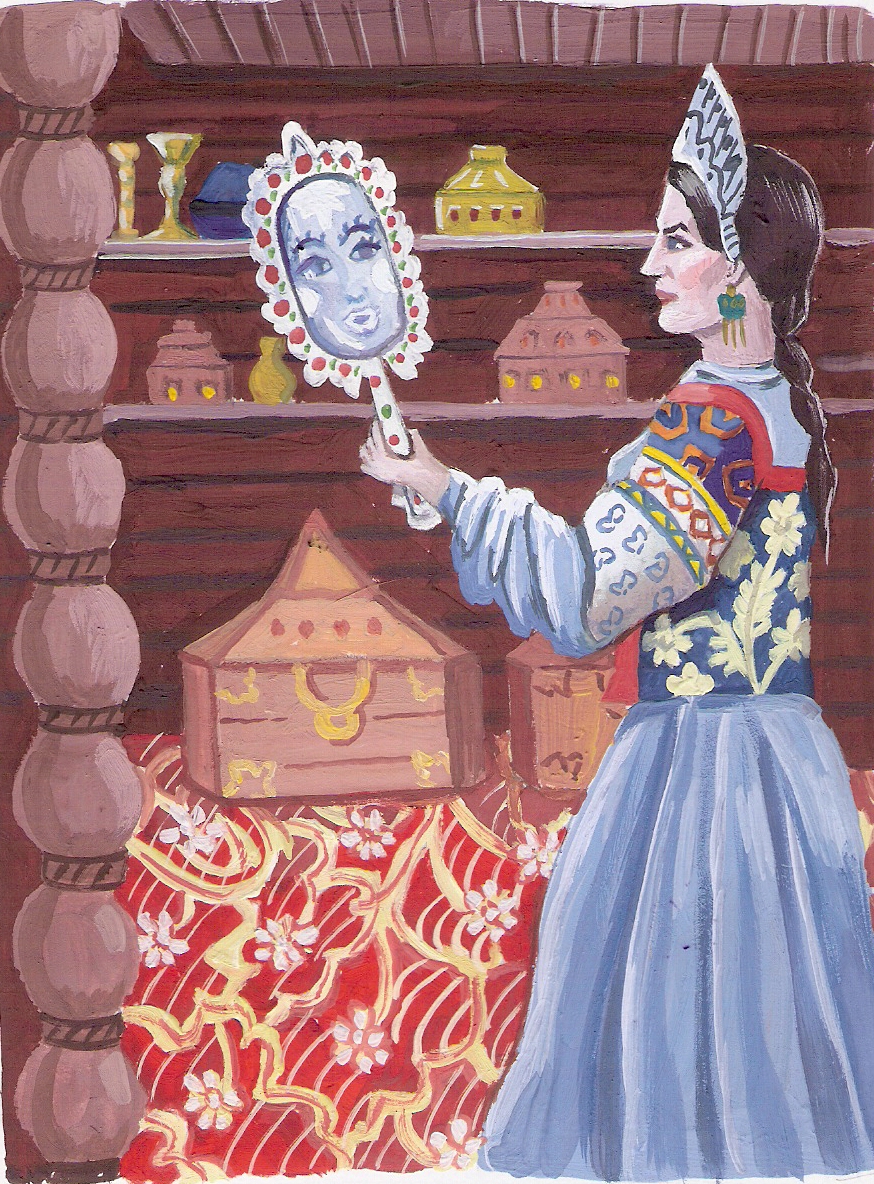 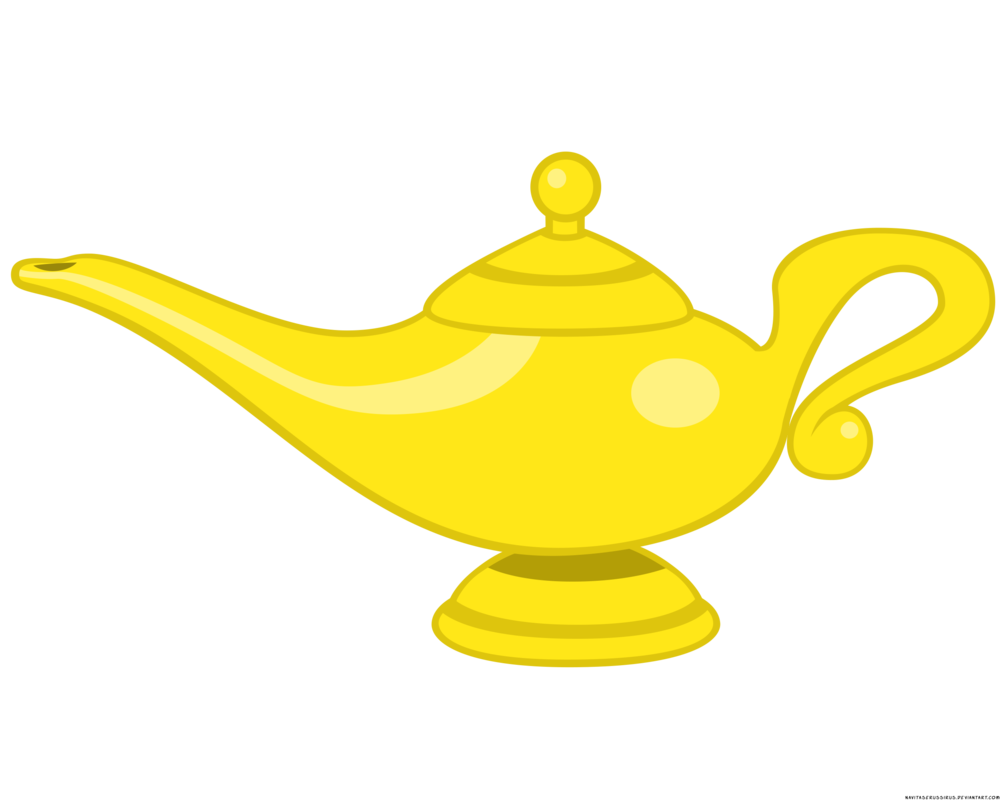 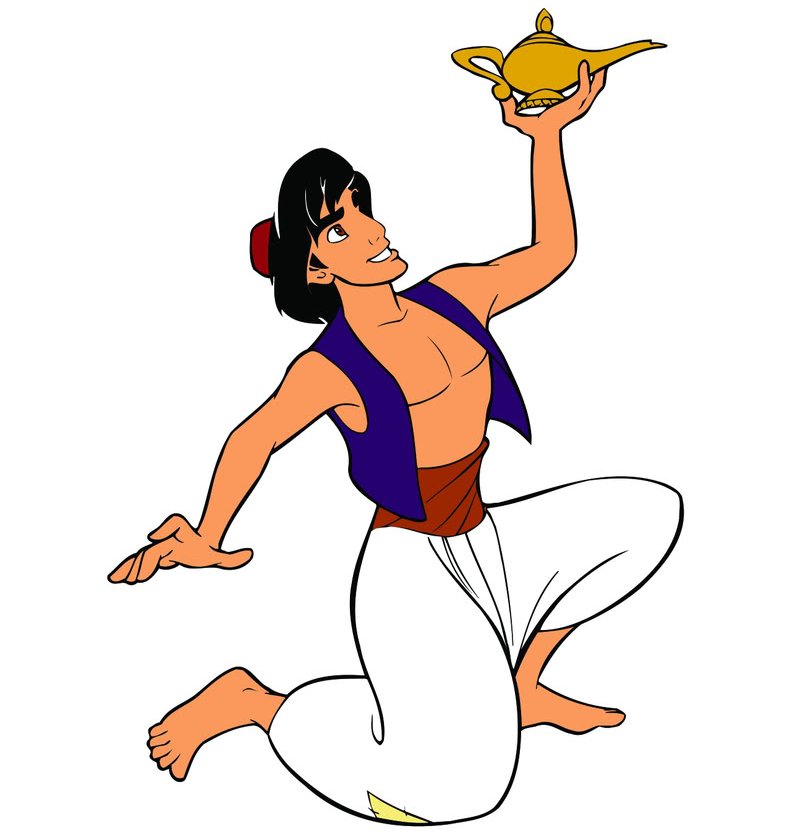 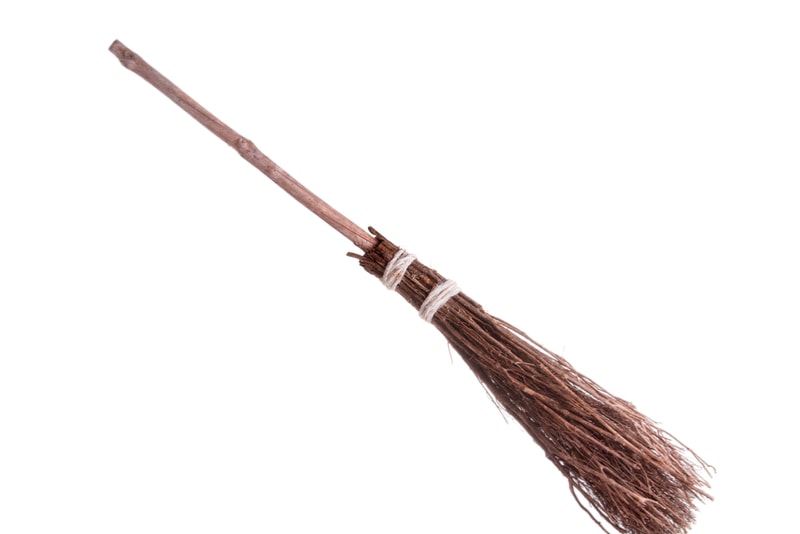 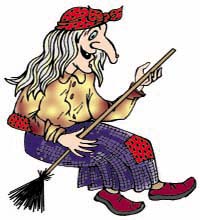 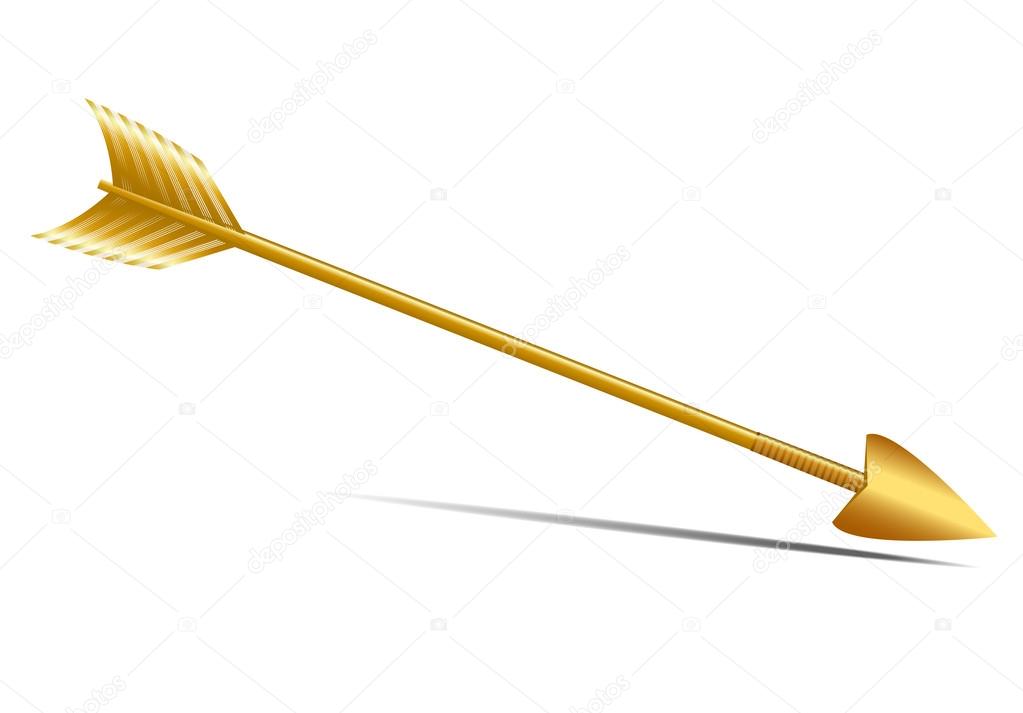 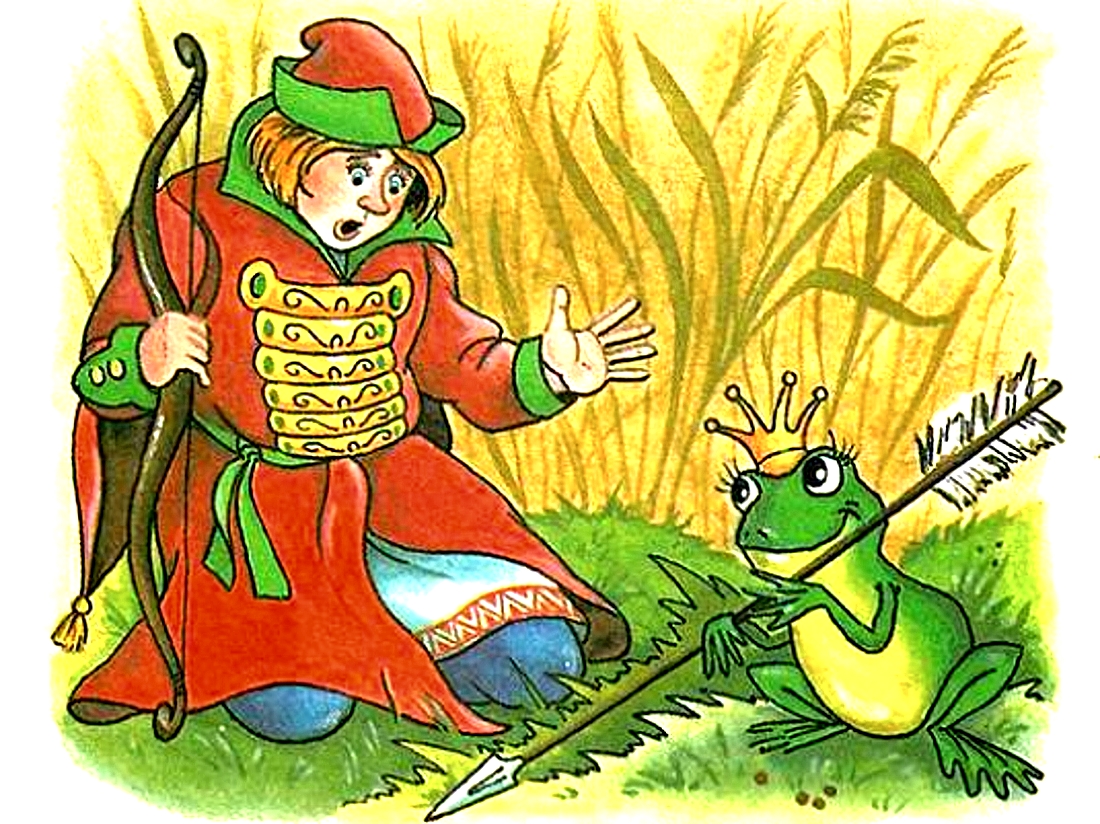 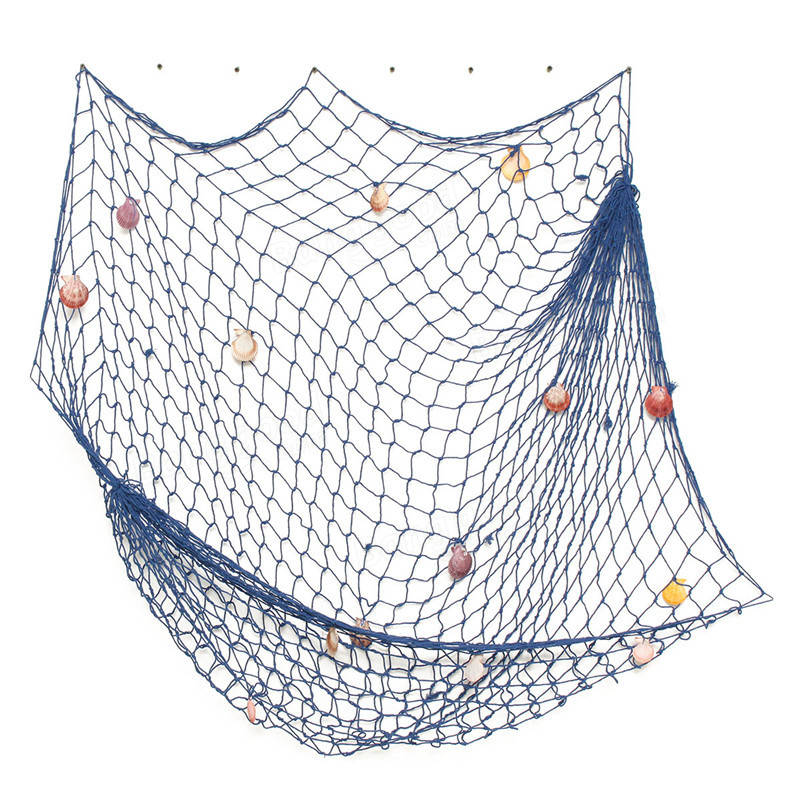 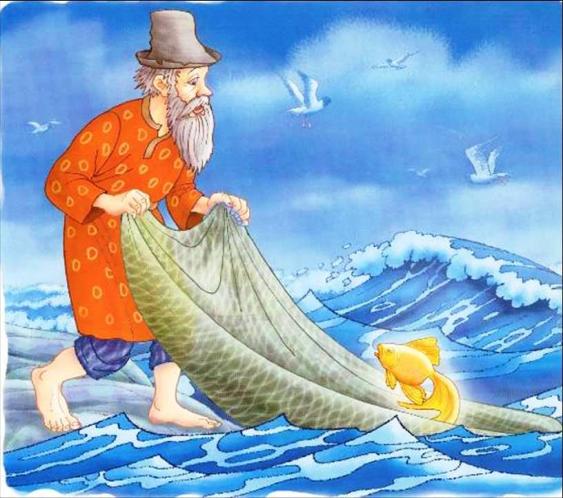 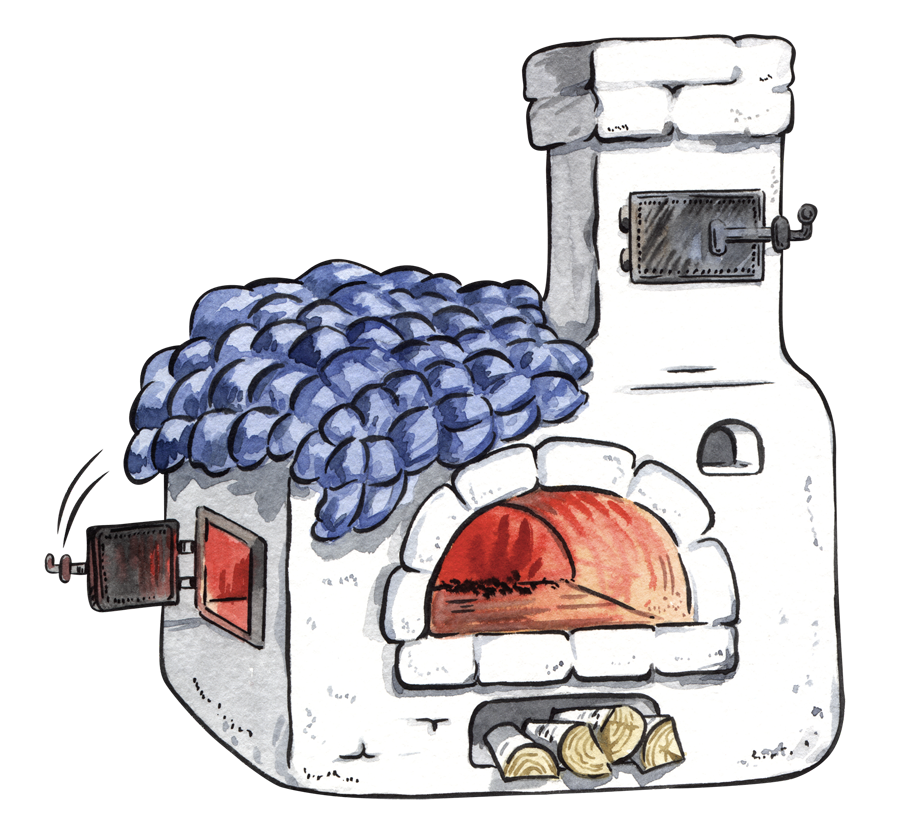 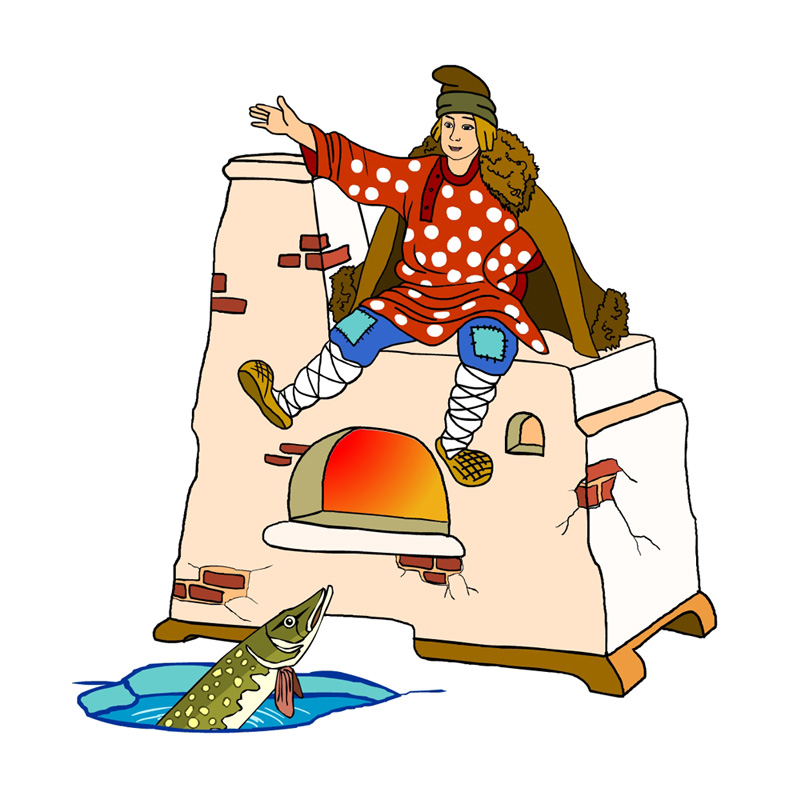 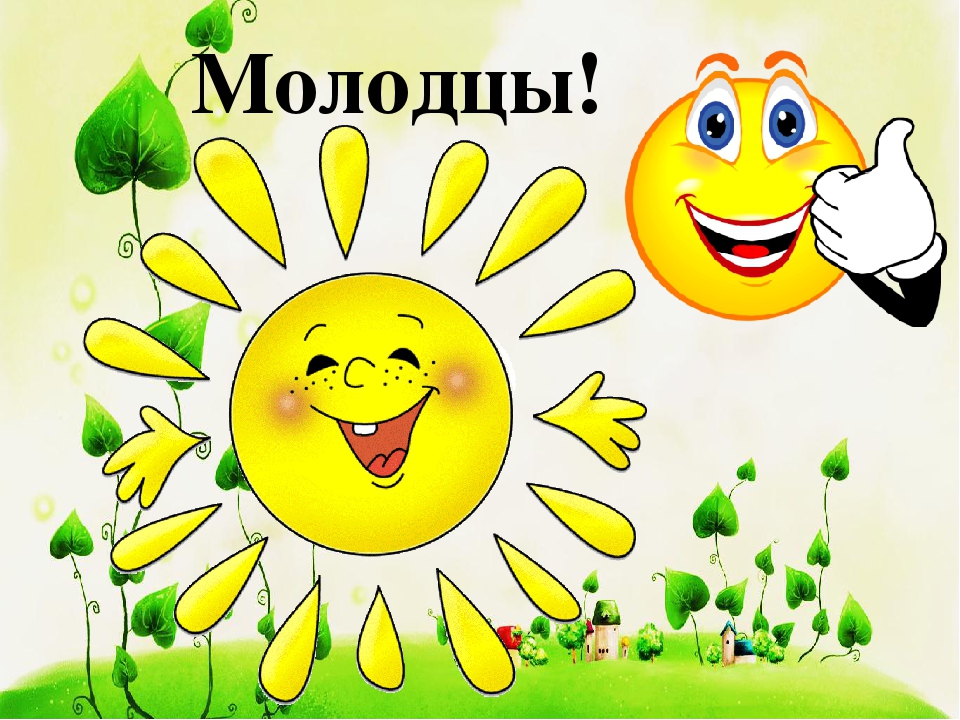